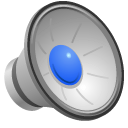 BASIC
  ENGLISH 
     GRAMMAR
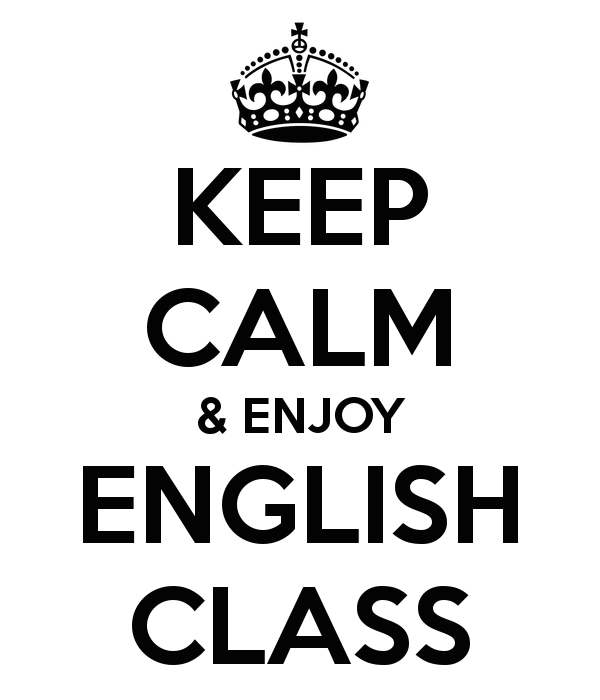 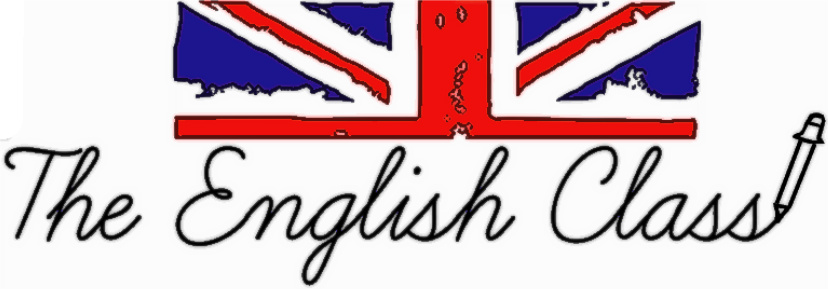 El sustantivo
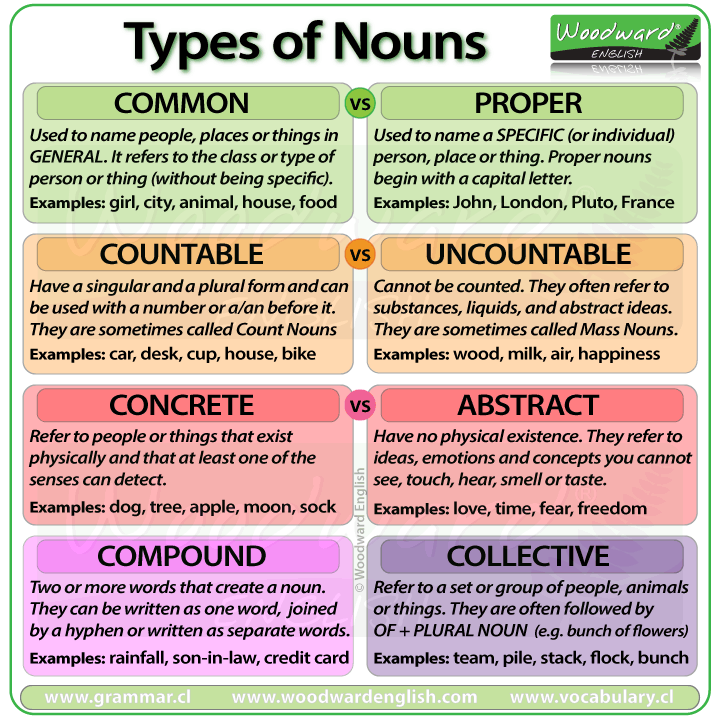 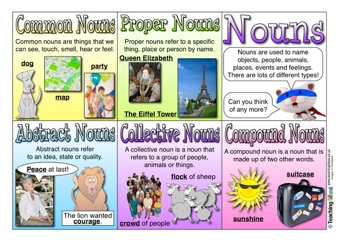 EL SUSTANTIVO
¿MAYÚSCULA  ó  minúscula?
Como en español, en inglés normalmente escribimos los nombres o sustantivos con la primera letra en minúscula, excepto:
EL SUSTANTIVO
Formación del plural
La mayoría de los sustantivos forman el plural añadiendo: 
-s.
EL SUSTANTIVO
Formación del plural
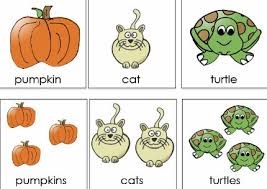 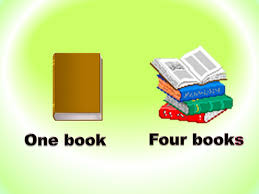 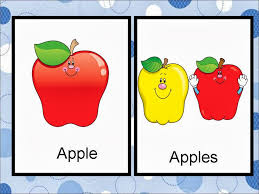 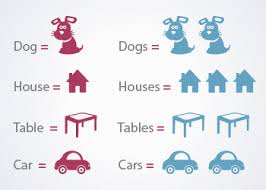 EL SUSTANTIVO
Formación del plural
Excepciones a la regla anterior
Las palabras terminadas en:
-s, -ss, -sh, -ch, -x, -z
forman el plural añadiendo -es
EL SUSTANTIVO
Formación del plural
Existen otras formaciones del plural para los sustantivos que acaban en:
Excepciones:
EL SUSTANTIVO
Formación del plural
Algunos sustantivos tienen un plural irregular.
EL SUSTANTIVO
Formación del plural
Algunos sustantivos carecen de plural:
Homework (deberes)
That is a lot of homework = Son muchos deberes
Shopping (compra)
I love going shopping = Me encanta ir de compras
Fish (pez, peces, pescado)
I like fish = Me gusta el pescado
There are two fish in the fridge = Hay dos pescados en el frigorífico
Sheep (oveja, ovejas)
Sheep like eating grass
EL SUSTANTIVO
Formación del plural
Algunos nombres sólo se utilizan en plural:
Clothes (ropa)
I love your clothes = Me encanta tu ropa
Trousers (pantalón, pantalones)
My new trousers are black = Mi pantalón nuevo es negro
Shorts (pantalón corto)
My shorts are yellow = Mi pantalón corto es amarillo
Scissors (tijeras)
Where are the scissors? = ¿Dónde están las tijeras?
What  is this?
What are they?











What are they?
EL SUSTANTIVO
SINGULAR



It is a book






It is a pen






It is a pencil






PLURAL 


They are books






They are pens






They are pencils
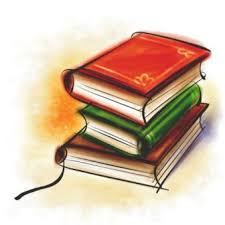 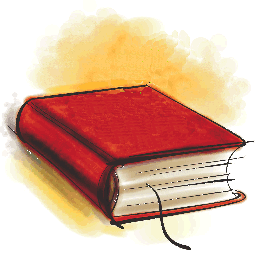 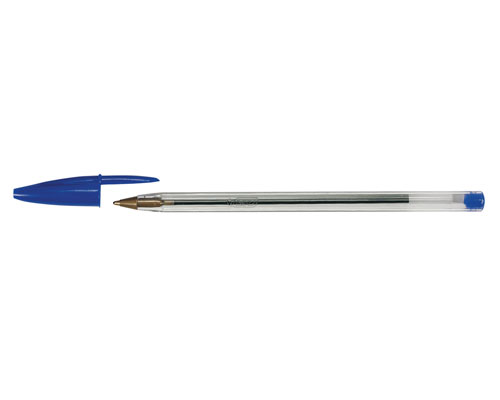 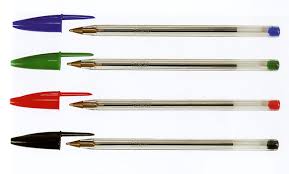 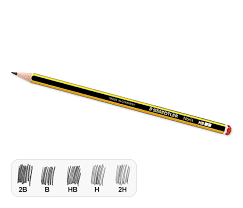 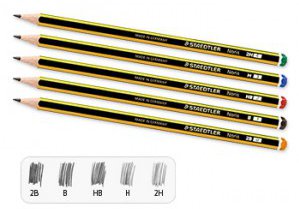 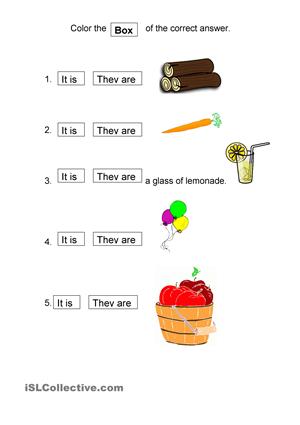 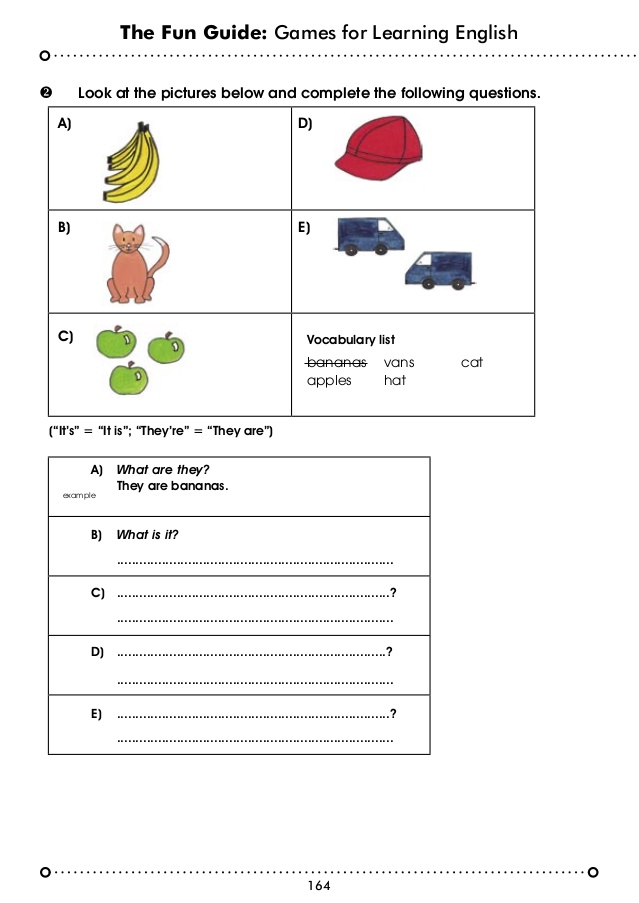 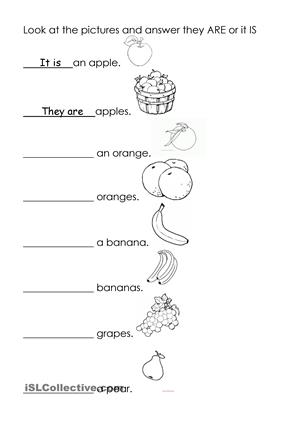 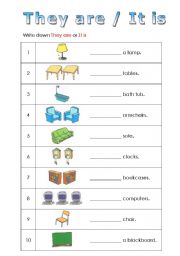 º